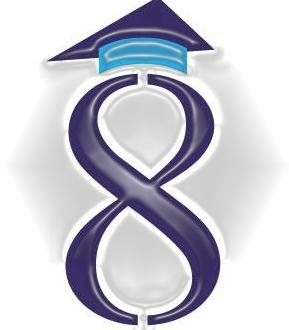 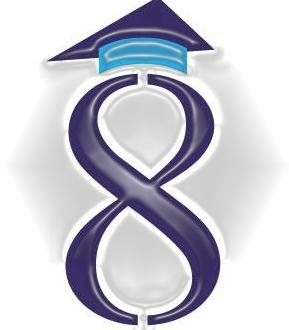 EGZAMIN
Egzamin ósmoklasisty:
pełni dwie zasadnicze funkcje:
określa poziom wykształcenia ogólnego w zakresie przedmiotów egzaminacyjnych
zastępuje egzaminy wstępne do szkół ponadpodstawowych
jest obowiązkowy – uczeń musi do niego przystąpić, aby ukończyć szkołę
nie ma progu „zaliczenia” – egzaminu nie można „nie zdać”
jest przeprowadzany w maju (w czerwcu sesja dodatkowa)
trwa 3 dni (1. dnia – język polski, 2. dnia – matematyka, 3. dnia – język obcy).
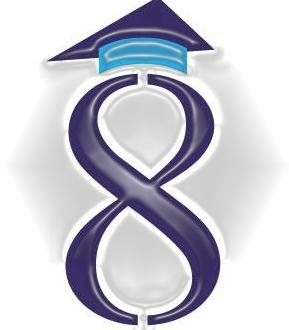 EGZAMIN
Przeprowadzany jest w formie pisemnej.
 Z każdego przedmiotu jest przeprowadzany innego dnia. 
 Pierwszego dnia jest przeprowadzany egzamin z języka polskiego, który trwa 120 minut. 
 Drugiego dnia jest przeprowadzany egzamin z matematyki, który trwa 100 minut. 
 Trzeciego dnia jest przeprowadzany egzamin z języka obcego nowożytnego, który trwa 90 minut.
 Do czasu trwania egzaminu ósmoklasisty z każdego przedmiotu nie wlicza się czasu przeznaczonego na sprawdzenie przez ucznia poprawności przeniesienia odpowiedzi na kartę odpowiedzi (5 minut).
Przedłużenie czasu
Przedłużenie czasu w przypadku dostosowania warunków lub formy przeprowadzania egzaminu:
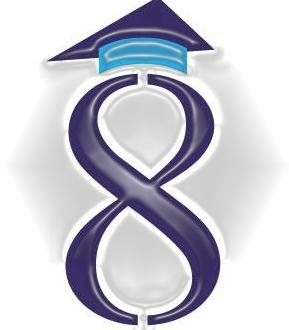 EGZAMIN
Zdającym nie wolno wnosić do sali egzaminacyjnej urządzeń telekomunikacyjnych      bądź korzystania z takich urządzeń w tej sali.
 Zdający do sali egzaminacyjnej mogą wnieść wyłącznie następujące przybory:
w przypadku egzaminu ósmoklasisty z każdego przedmiotu – długopis (lub pióro) z czarnym tuszem/atramentem (niedozwolone jest korzystanie z długopisów zmazywalnych/ścieralnych) 
dodatkowo w przypadku egzaminu z matematyki – linijkę
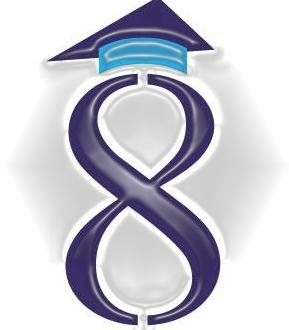 EGZAMIN
Zdający mogą również wnieść do sali egzaminacyjnej małą butelkę wody. Podczas pracy z arkuszem egzaminacyjnym butelka powinna stać na podłodze przy nodze stolika, aby uczeń przypadkowo nie zalał materiałów egzaminacyjnych.
 Zdający powinni mieć przy sobie dokument stwierdzający tożsamość (np. legitymację szkolną) i okazać go w razie potrzeby. W przypadku braku odpowiedniego dokumentu tożsamość ucznia może być potwierdzona przez jego wychowawcę lub innego nauczyciela danej szkoły.
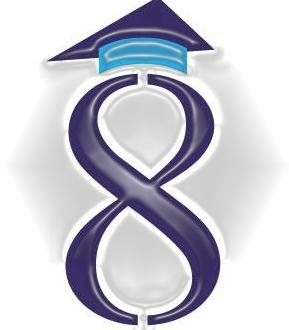 EGZAMIN
O godzinie wyznaczonej przez przewodniczącego zespołu egzaminacyjnego uczniowie wchodzą do sali egzaminacyjnej pojedynczo; przewodniczący zespołu nadzorującego lub członek zespołu nadzorującego losuje w ich obecności numery stolików, przy których będą pracować.
 Każdy zdający zajmuje miejsce przy stoliku, którego numer został dla niego wylosowany.
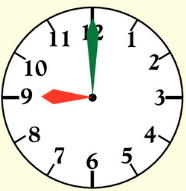 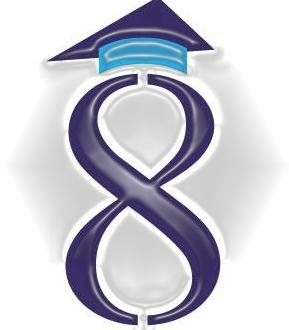 EGZAMIN
W czasie trwania egzaminu ósmoklasisty z danego przedmiotu uczniowie nie powinni opuszczać sali egzaminacyjnej. W uzasadnionych przypadkach przewodniczący zespołu nadzorującego może zezwolić uczniowi na opuszczenie sali egzaminacyjnej po zapewnieniu warunków wykluczających możliwość kontaktowania się ucznia z innymi osobami, z wyjątkiem osób udzielających pomocy medycznej.
 W przypadku konieczności wyjścia z sali zdający sygnalizuje taką potrzebę przez podniesienie ręki.
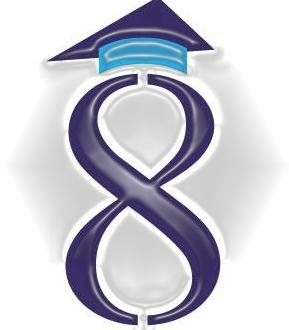 EGZAMIN
Członkowie zespołu nadzorującego mogą udzielać odpowiedzi na pytania zdających związane wyłącznie z kodowaniem arkusza oraz instrukcją dla zdającego. W czasie trwania egzaminu ósmoklasisty uczniom nie udziela się żadnych wyjaśnień dotyczących zadań egzaminacyjnych ani ich nie komentuje.
 Uczeń, który jest chory, może korzystać w czasie trwania egzaminu ósmoklasisty z zaleconego przez lekarza sprzętu medycznego i leków koniecznych ze względu na chorobę, pod warunkiem że taka konieczność została zgłoszona przewodniczącemu zespołu egzaminacyjnego przed rozpoczęciem egzaminu ósmoklasisty z danego przedmiotu.
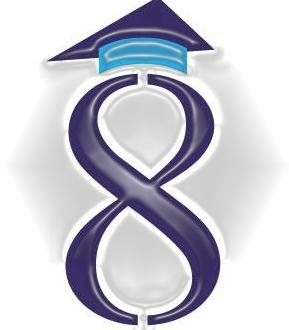 EGZAMIN
Uczeń zgłasza przewodniczącemu zespołu nadzorującego braki w arkuszu egzaminacyjnym i otrzymuje nowy arkusz egzaminacyjny z arkuszy rezerwowych.
 Przed rozpoczęciem egzaminu ósmoklasisty z każdego przedmiotu, w wyznaczonych miejscach arkusza egzaminacyjnego (na stronie tytułowej zeszytu zadań egzaminacyjnych oraz na karcie odpowiedzi) uczeń zamieszcza kod ucznia i numer PESEL oraz naklejki przygotowane przez okręgową komisję egzaminacyjną. 
 Uczeń nie podpisuje arkusza egzaminacyjnego.
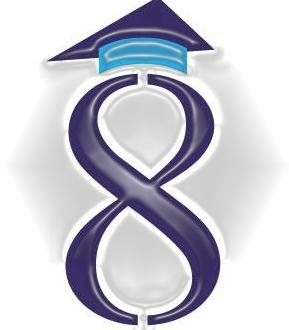 EGZAMIN
Po rozdaniu zdającym arkuszy egzaminacyjnych uczniowie spóźnieni nie zostają wpuszczeni do sali egzaminacyjnej. 
 W uzasadnionych przypadkach, jednak nie później niż po zakończeniu czynności organizacyjnych, decyzję o wpuszczeniu do sali egzaminacyjnej ucznia spóźnionego podejmuje Przewodniczący Zespołu Nadzorującego, ale zdający kończy pracę z arkuszem egzaminacyjnym o czasie zapisanym na tablicy (planszy).
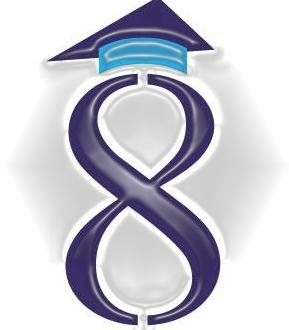 EGZAMIN
Uczeń zapoznaje się z instrukcją dla zdającego zamieszczoną na 1. i 2. stronie arkusza. Zdający sprawdza, czy arkusz egzaminacyjny jest kompletny i zawiera kolejno ponumerowane wszystkie strony. W razie potrzeby zgłasza braki przewodniczącemu zespołu nadzorującego egzamin i otrzymuje kompletny arkusz.
 Jeśli uczeń ukończył pracę przed wyznaczonym czasem, zgłasza to zespołowi nadzorującemu przez podniesienie ręki, zamyka arkusz i odkłada go na brzeg stolika.
 Po otrzymaniu pozwolenia na opuszczenie sali uczeń wychodzi, nie zakłócając pracy pozostałym piszącym.
sposób zaznaczania odpowiedzi na karcie odpowiedzi
Uczeń ma dodatkowy czas (5 minut) przeznaczony na sprawdzenie poprawności przeniesienia odpowiedzi na kartę odpowiedzi.
 Instrukcja dotycząca sposobu zaznaczania odpowiedzi na karcie odpowiedzi oraz nanoszenia poprawek na karcie odpowiedzi i w zeszycie zadań egzaminacyjnych będzie zamieszczona w arkuszu egzaminacyjnym.
W skrócie
Uczeń:
losuje numer stolika, przy którym  będzie pracował
 koduje arkusz egzaminacyjny 
 sprawdza kompletność arkusza egzaminacyjnego 
 rozpoczyna pracę z arkuszem po otrzymaniu pozwolenia od nauczyciela 
 zgłasza konieczność skorzystania z toalety 
 oddaje arkusz egzaminacyjny po zakończeniu pracy
harmonogram przeprowadzania egzaminu ósmoklasisty
Termin główny
język polski -  14 maja 2024 r. (wtorek) – godz. 9:00
matematyka -  15 maja 2024 r. (środa) – godz. 9:00
język obcy nowożytny - 16 maja 2024 r. (czwartek) – godz.9:00
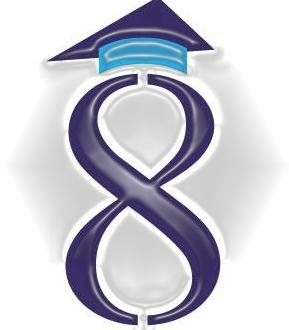 EGZAMIN
Terminy dodatkowe:
 język polski - 10 czerwca 2024 r. (poniedziałek) – godz. 9:00
matematyka - 11 czerwca 2024 r. (wtorek) – godz. 9:00
język obcy nowożytny - 12 czerwca 2024 r. (środa) – godz. 9:00
Termin dodatkowy
Kto przystępuje w terminie dodatkowym?
W przypadku: 
stwierdzenia niesamodzielnego rozwiązywania zadań przez ucznia 
wniesienia lub korzystania przez ucznia w sali egzaminacyjnej z urządzenia telekomunikacyjnego albo materiałów lub przyborów pomocniczych niewymienionych w komunikacie o przyborach 
zakłócania przez ucznia prawidłowego przebiegu egzaminu ósmoklasisty z danego przedmiotu, w sposób utrudniający pracę pozostałym uczniom 
Przewodniczący Zespołu Egzaminacyjnego (dyrektor szkoły)  przerywa i unieważnia temu uczniowi egzamin ósmoklasisty z danego przedmiotu.
Ogłoszenie wyników
Termin ogłaszania wyników egzaminu ósmoklasisty, w tym termin przekazania wyników szkołom
3 lipca 2024 r.
Termin przekazania szkołom zaświadczeń i informacji
do 3 lipca 2024 r.
Termin wydania zdającym zaświadczeń oraz informacji
3 lipca 2024 r.
Arkusz egzaminacyjny do egzaminu ósmoklasisty z języka polskiego, matematyki i języka obcego nowożytnego – schemat
możliwość wglądu do sprawdzonej i ocenionej pracy egzaminacyjnej.
Uczeń lub jego rodzice mają prawo wglądu do sprawdzonej i ocenionej pracy egzaminacyjnej tego ucznia, w miejscu i czasie wskazanym przez dyrektora okręgowej komisji egzaminacyjnej, w terminie 6 miesięcy od dnia wydania przez okręgową komisję egzaminacyjną zaświadczeń o szczegółowych wynikach egzaminu ósmoklasisty.
możliwość wglądu do sprawdzonej i ocenionej pracy egzaminacyjnej.
2. Nie dopuszcza się możliwości dokonywania wglądu przez pełnomocnika lub z udziałem pełnomocnika albo innej osoby wskazanej przez zdającego lub jego rodziców.
3. Pracę egzaminacyjną stanowi kompletny arkusz egzaminacyjny (tj. zeszyt zadańegzaminacyjnych oraz karta odpowiedzi) oraz – w przypadku arkuszy w dostosowanejformie – wszystkie inne materiały wytworzone przez ucznia i/lub nauczycielawspomagającego podczas egzaminu.
możliwość wglądu do sprawdzonej i ocenionej pracy egzaminacyjnej.
4. Wniosek o wgląd do pracy egzaminacyjnej składa się do dyrektora właściwej okręgowej komisji egzaminacyjnej. Wniosek może być złożony osobiście przez uprawnioną osobę lub osobę występującą w imieniu zdającego albo przesłany do OKE drogą elektroniczną, faksem lub pocztą tradycyjną.
5. Wnioski o wgląd są przyjmowane i rozpatrywane od dnia udostępnienia w ZIU (SIOEO) informacji o wynikach egzaminu ósmoklasisty, tj. od 1 lipca 2024 r., zgodnie z kolejnością wpływu.
WYNIKI EGZAMINU ÓSMOKLASISTY
Wyniki egzaminu ósmoklasisty są przedstawiane w procentach i na skali centylowej.
Wyniki egzaminu ósmoklasisty obejmują:a. wynik z języka polskiegob. wynik z matematykic. wynik z języka obcego nowożytnego
Wyniki egzaminu ósmoklasisty w procentach ustala dyrektor okręgowej komisjiegzaminacyjnej na podstawie liczby punktów przyznanych przez egzaminatorówsprawdzających prace egzaminacyjne oraz elektronicznego odczytu kart odpowiedzi –w przypadku wykorzystania do sprawdzania prac egzaminacyjnych narzędzielektronicznych.
WYNIKI EGZAMINU ÓSMOKLASISTY
Wyniki egzaminu ósmoklasisty na skali centylowej opracowuje Centralna KomisjaEgzaminacyjna na podstawie wyników ustalonych przez dyrektorów okręgowych komisji egzaminacyjnych.
Wyniki egzaminu ósmoklasisty są ostateczne i nie służy na nie skarga do sąduadministracyjnego.
Wyniki egzaminu ósmoklasisty nie wpływają na ukończenie szkoły.
www.cke.gov.pl
Więcej informacji o egzaminie ósmoklasisty, w tym przykładowe zadania wrazz rozwiązaniami, jest dostępnych w informatorach o egzaminie ósmoklasisty opublikowanych na stronie internetowej Centralnej Komisji Egzaminacyjnej https://cke.gov.pl/egzamin-osmoklasisty/informatory/ lub
na stronie internetowej Okręgowej Komisji Egzaminacyjnej w Krakowie
http://www.oke.krakow.pl
Dziękujemy za uwagę